Chapter 1 Problem Solving with C++
3rd Edition
Computing Fundamentals with C++
Rick Mercer
Franklin, Beedle & Associates
Goals
Understand an example of program development
Understand the characteristics of a good algorithm
Understand how algorithmic patterns can help design programs
Program Development
One program development strategy has these three steps:
Analysis:		Understand the problem
Design:   		Organize the solution
Implementation:	Get the solution running
Program development is the progression from analysis to design to implementation
We'll see deliverables from each phase
Analysis
Synonyms 
inquiry, examination, study
Activities
Read and understand the problem statement
Name the pieces of information necessary to solve the problem
these data names are part of the solution
Use good names
Using this grade scale, compute a course grade
     Item	       Weight 
       	Projects            50%  
       	Midterm           20%
       	Final Exam      30% 
Name the input data:
	projects   midterm   finalExam
Name the output:      courseGrade
Object Attributes
The data things are called objects and have these three important characteristics:
a reference to the object like myAccount
state  (values) like ID and balance
a set of operations to manipulates the values like deposit(double) and withdraw(double)
To input or output?
It helps to distinguish objects that are either input or output
Output: Information the computer must display after the processing has occurred
Input: Information the user  must supply to solve the problem.
Sample problems help
It helps to provide sample problems
Given specific input data, determine the output

x1  1.0
y1  1.0      Input	      
x2  5.0
y2	 4.0
length 5.0      Output
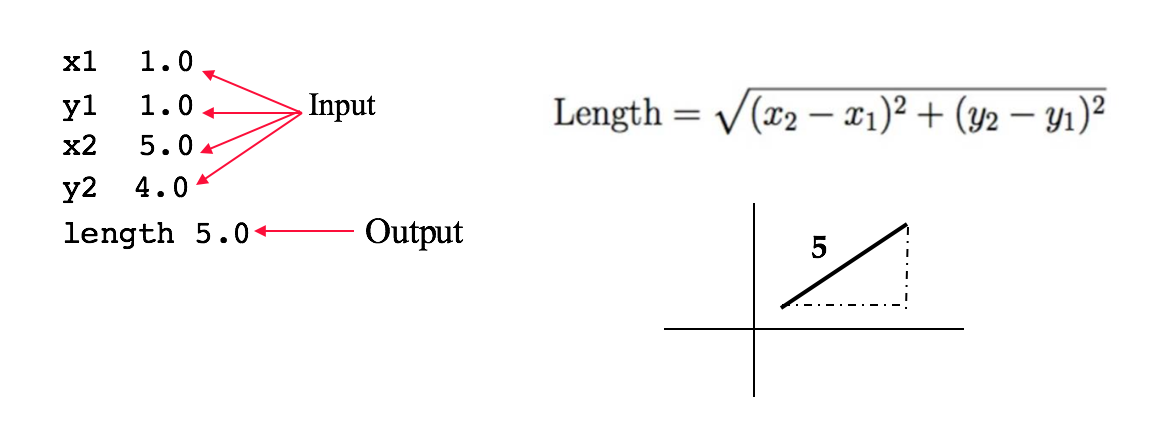 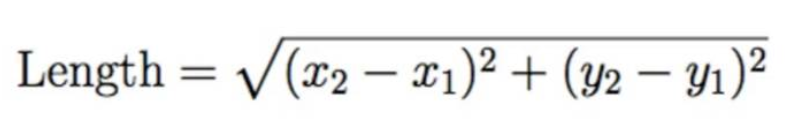 5
Other Sample Problems
Summary of Analysis
Activities performed during analysis
Read and understand the problem
Decide what object(s) represent the answer—the output
Decide what object(s) the user must enter to get the answer—the input
Design
Synonyms of design: model, think, plan, devise, pattern, propose, outline
We'll use these design tools:
algorithms
algorithmic patterns
algorithm walkthroughs
Algorithms
An algorithm is a set of activities that solves a problem
An algorithm must:
list activities that must be performed
list the activities in the proper order
Bake a Cake
A recipe (a.k.a. an algorithm)
Preheat Oven
Grease Pan
Mix ingredients
Place ingredients into pan
place pan in oven
remove pan after 35 minutes
Switch some activities around
What's missing?
Algorithmic Patterns
Pattern: Anything shaped or designed to serve as a model or guide in making something else
Algorithmic Pattern: A pattern that occurs frequently during program development.
The Input/Process/Output (IPO) Pattern is used during the case study of Chapter 1
IPO Algorithmic Pattern
Pattern:		Input/Process/Output (IPO)
Problem:		The program requires input 				          to generate the desired info
Outline:		1. obtain input data from user
				2. process input data
				3. output the results
Patterns ala Alexander
"Each pattern describes a problem which occurs over and over again in our environment, and then describes the core of the solution to that problem, in such a way that you can use this solution a million times over, without ever doing it the same way twice."

From A Pattern Language, Christopher Alexander, Oxford University Press
Example of Algorithm Design
The deliverable from this design phase will be an algorithm.
The IPO patterns provides a guide to design this more specific algorithm (that is a bit sketchy):
IPO Model	One Specific IPO Case Study	
I)nput 		Obtain projects midTerm finalExam
P)rocess 		Compute the courseGrade 
O)utput 		Show the courseGrade
Refining steps in algorithms
We often need to refine some steps 
For example, "Compute the course grade" might now be refined with the C++ mathematical addition + and multiplication *  symbols and names for the objects:
             // Compute the courseGrade
       courseGrade =   projects * 0.50 
                     + midterm * 0.20
                     + finalExam * 0.30;
Algorithm Walkthrough
Suggestion: Use an algorithm walkthrough to review the algorithm and find a test case
Simulate what the computer would do if given the instructions.
If input occurs, copy values by object names
if processing occurs, change an object's value
if output occurs, write that output
Input/Process/Output (IPO)
I)nput Retrieve some example values from the user and store them into the objects as shown:
projects 92	   midterm 82  finalExam 78

P)rocess Use this input data to compute courseGrade 
courseGrade = 0.5*projects + 0.2*midterm + 0.3*finalExam
                0.5 * 92     + 0.2 * 82    + 0.3 * 78
                  46.0       +    16.4     +   23.4
courseGrade = 85.8 

O)utput Display the course grade
Implementation
Synonyms for Implementation
accomplishment, making good, execution
Implementation deliverable: computer program
Translation into Code
Pseudo code algorithm
Display the value of the course grade
Our programming language translation  
    cout << "Course grade: " << courseGrade;
Once the algorithm is translated into a programming language abstraction:
use the compiler to generate machine code
use the linker to create executable program
run the program
test the program
Preview of  C++
#include <iostream>
using namespace std;

int main()  {
  // Declare the objects to be given values
  int projects, midterm, finalExam;

  // I)nput 
  cout << "Enter projects score: ";
  cin >> projects;
  cout << "Enter midterm: ";
  cin >> midterm;
  cout << "Enter final exam: ";
  cin >> finalExam;

  // P)rocess
  double courseGrade = (0.5 * projects) +
                       (0.2 * midterm)  +
                       (0.3 * finalExam);

  // O)utput
  cout << "Course grade: " << courseGrade << "%" << endl;}
One Dialog:
Enter projects score: 92
Enter midterm: 82
Enter final exam: 78
Course grade: 85.8%
Testing
Testing occurs at any point in program development:
Analysis:		example problems 
Design:		algorithm walkthroughs
Implementation:	run program with several 			            sets of input data
A running program isn't always right
We can gain confidence that it is correct by running the program with many test cases
Try all 100s, all 0s, all the same, several sets where all are different values
Objects Types, and Variables
To input something that can be used by a program, there must be a place to store it in the memory of the computer 
These "places" are objects, which is a region of memory (a bunch of bits)
variable: a named object that can have changing values
Objects
We understand objects by the
the value(s) they store 
the operations that can be applied
The Course Grade problem used four numeric objects (double that has double the precision of float)
values: each object of the double class stores one floating point number
operations: operations such as input with cin >>, output cout <<, assignment with courseGrade =, addition with + and multiplication with *
Characteristics of Objects
Name
All four objects have their own unique name
Values (State)
The state of the double class objects was set either through an input operation:
	cin >> projects;
or  through an assignment operation:
		courseGrade = 0.0;
Operations applied to objects
Addition and multiplication operations are applied to some double objects:
    0.25 * test1 + 0.25 * test2 + 0.50 * finalExam
There is an input operation applied to the keyboard object named cin
    cin >> test1; // This alters test1
The state of courseGrade is examined through an output operation (cout is the object that represents the output console)
	cout << courseGrade;
Types
type: a set of values and the operations on those values
C++ has fundamental types
int stores integers
operations + - / * = 
float stores floating-point numbers like 1.234
operations + - / * = 
double stores floating-point numbers like 1.234
operations + - / * =
Compound Types
compound type: a type composed of several other types
string stores a literal string like "Kim Baker"
operations: size append [] 
ostream: sends values to an output stream such as the console or a file
operations: width precision <<
istream: sends values to an output stream such as the console or a file
operations:  peek getline >>
bankAccount: store data about an account at a bank
operations: deposit withdraw getBalance
Pick the right type
Which type of object and what name would you use to represent each of the following?
The number of students in a course ___________
An effective annual percentage rate ___________ 
A person’s name ____________
Obtain keyboard input __________